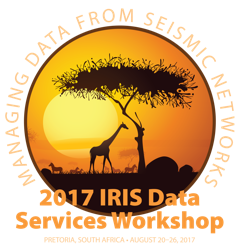 TIM AHERN, DIRECTOR, IRIS DATA SERVICES
Introduction to MUSTANG
Quality Assurance Using MUSTANGModular Utility for Statistical Knowledge Gathering
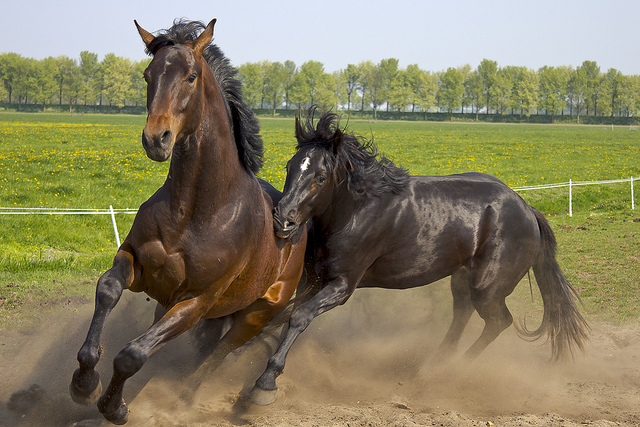 What is MUSTANG
MUSTANG is an automated data quality assurance system that stores measurements of seismic data quality for the entire IRIS archive and makes them available to the community through standard web services.

Currently, 45 metrics are calculated.

The system is modular; new metrics can be added readily.

MUSTANG will have the capability to automatically update metrics values when the data, metadata, or metrics algorithm changes.
MUSTANG: Quality Assurance System
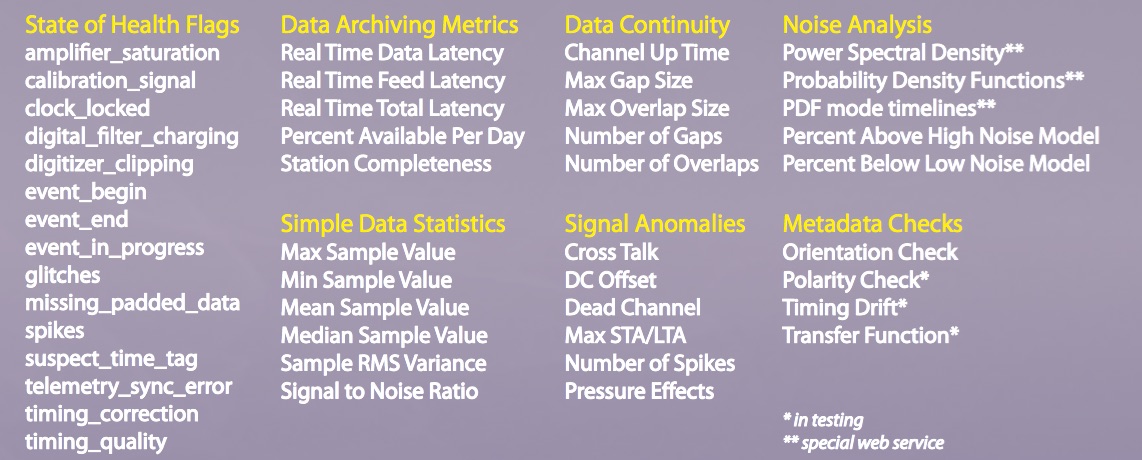 Research Ready Data Sets (RRDS)
Allows users to filter requests for data based upon quality assurance metrics
2017 JpGU               M-AG35 Marine Earth Informatics                 20 May 2017             Chiba, Japan
IRIS DMC: Enhanced Quality Assurance
Domestic & Non-US
Network Operators
Data Quality Technician
PostgreSQL Database
MUSTANG Metric Estimators
Gaps, overlaps, completeness, signal to noise, power density, pdf mode changes,
Glitches, (46 metrics as of August  2017)
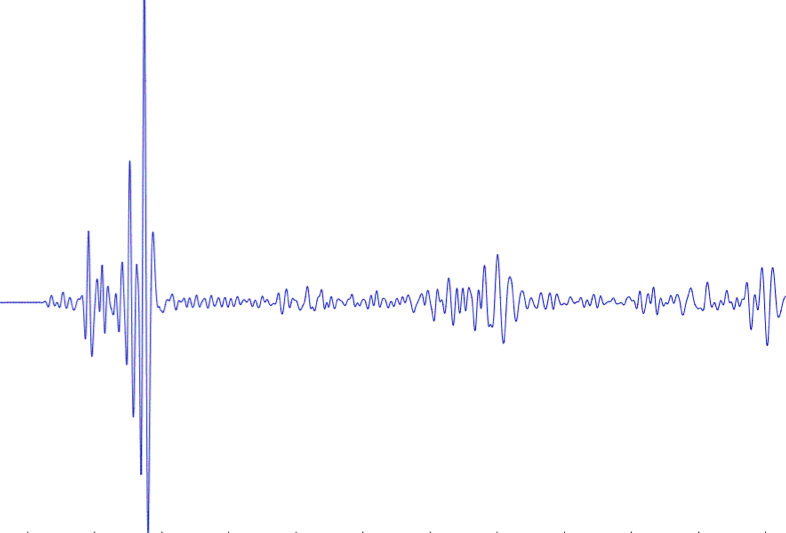 Archived and Real Time Data
Number of Gaps Metric - builder
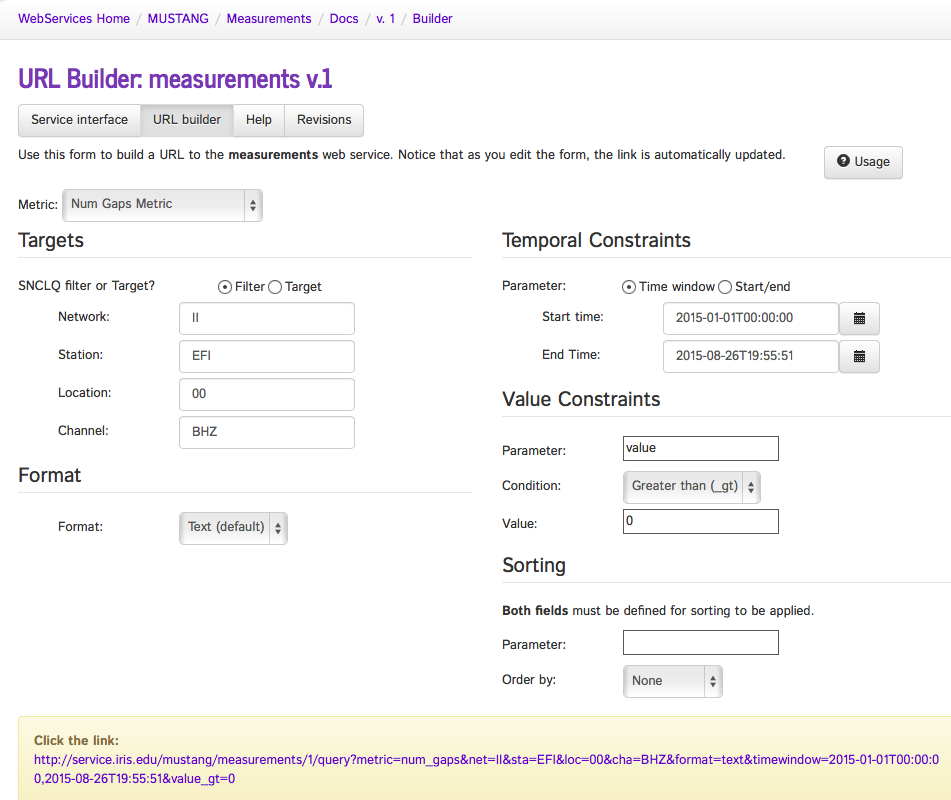 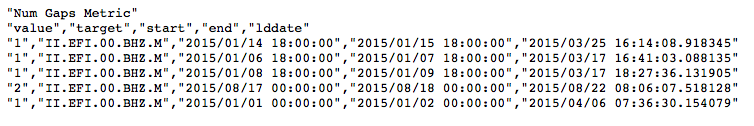 MUSTANG builds upon web services experience
http://service.iris.edu/mustang/
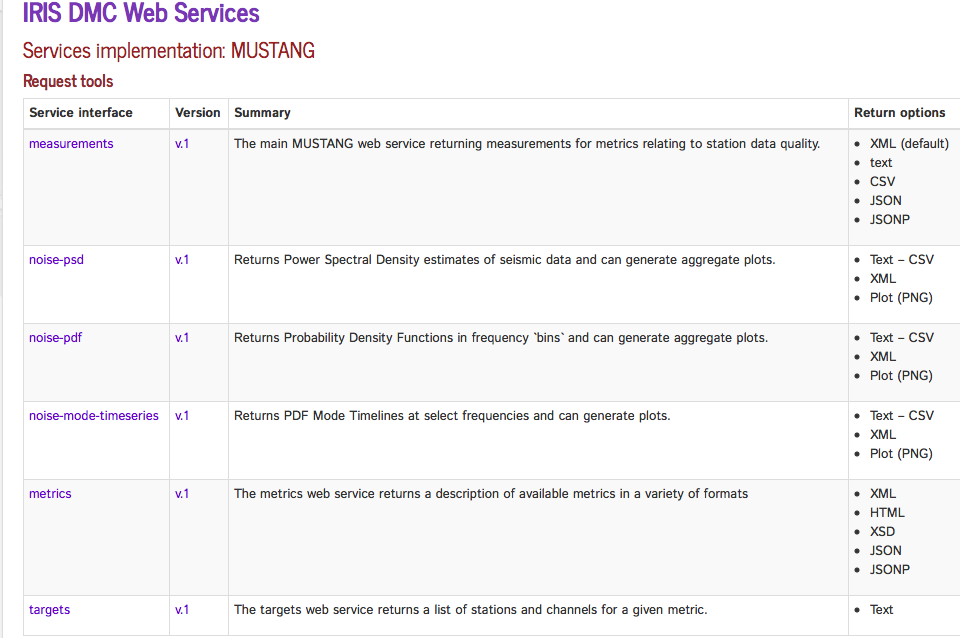 Modes of the PSDs
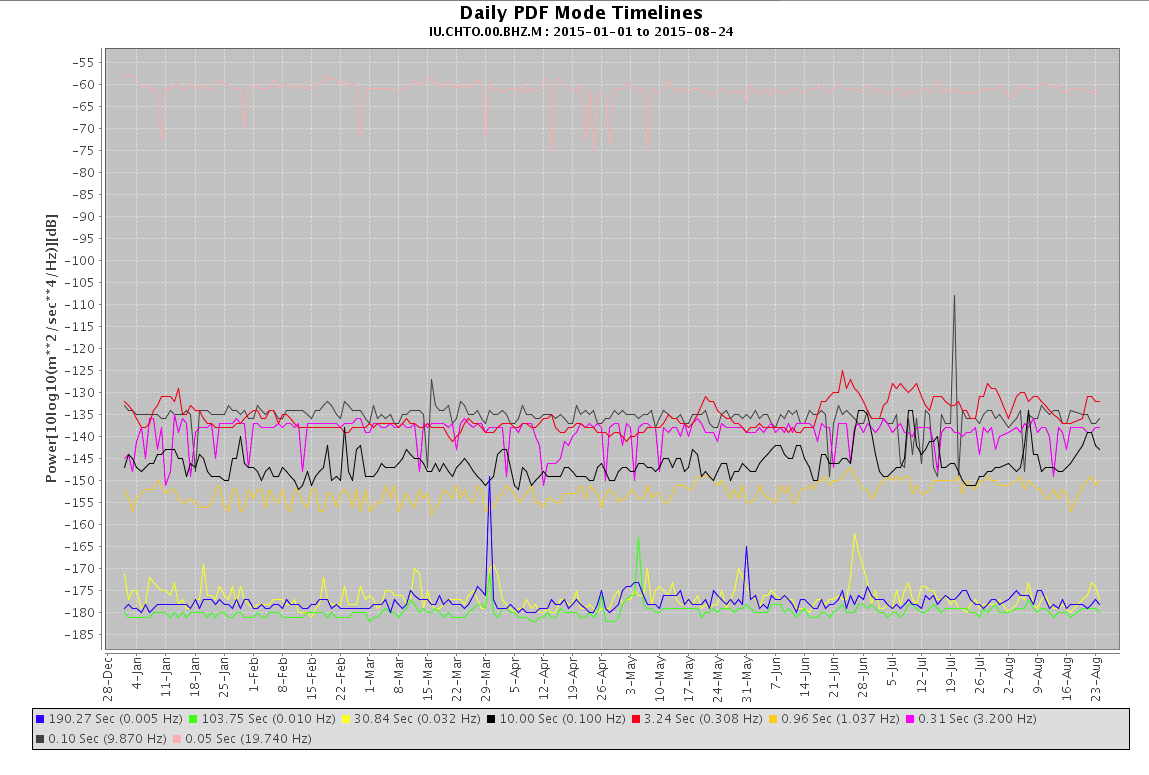 Builder for Power Spectral Densities
Multiple output options for PSDs	XML, Text, Plots
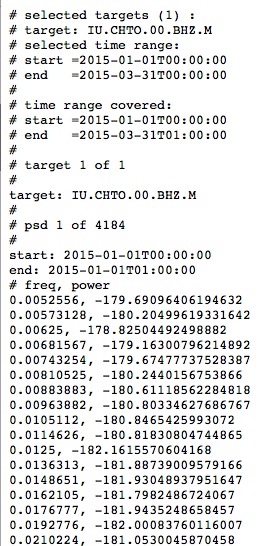 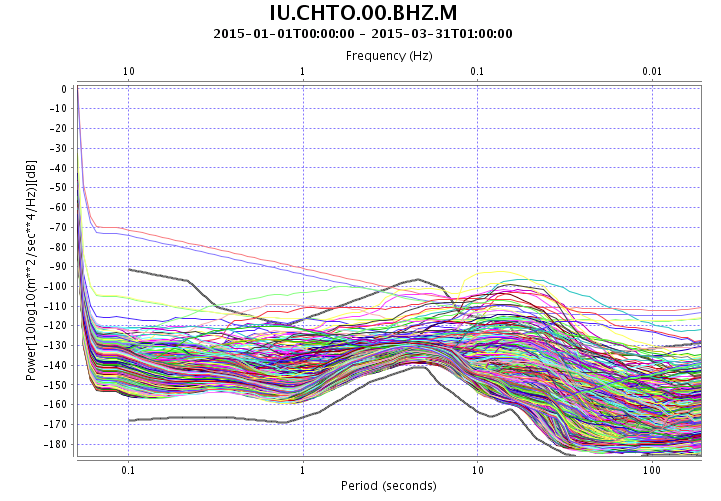 MUSTANG builds upon web services experience
http://service.iris.edu/mustang/
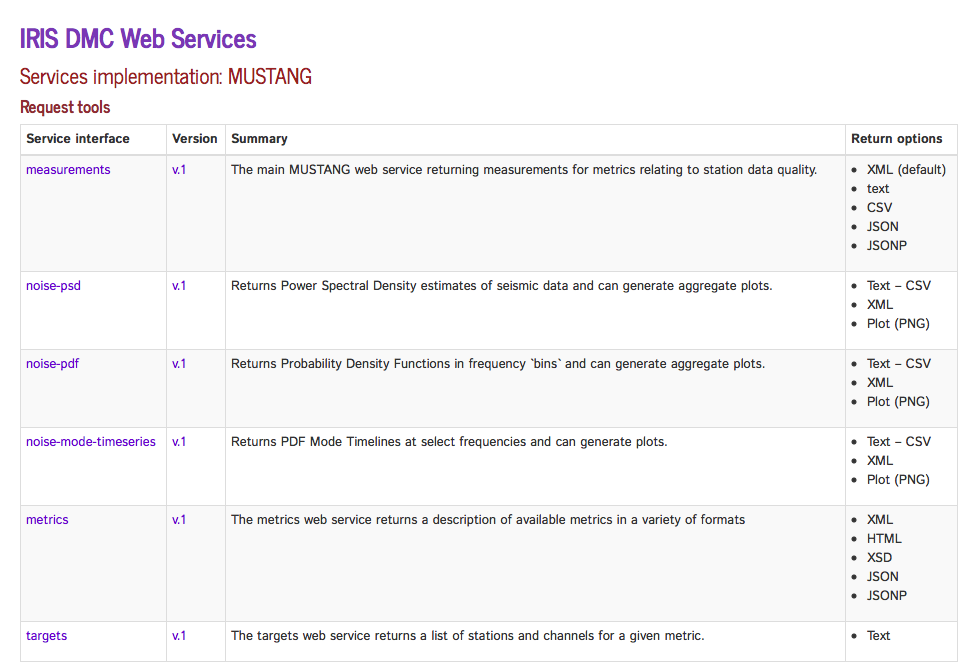 Similar usage for PDFs	pdf for 20 months of data
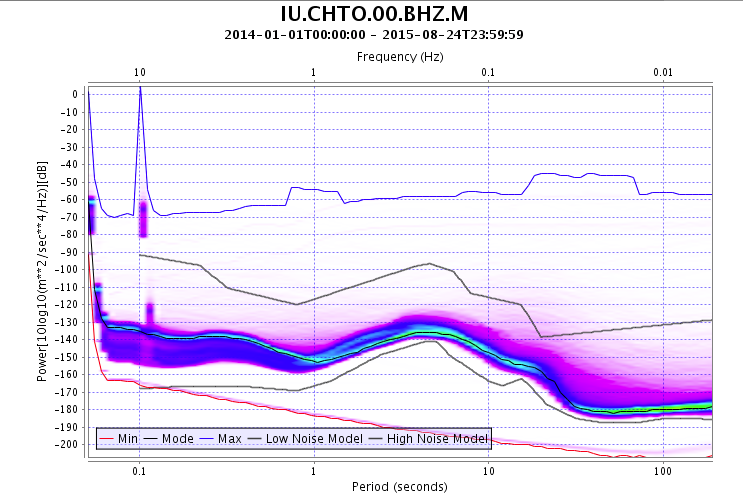 IRIS System for Portable Assessment of Quality (ISPAQ)
MUSTANG is a very large system with many dependencies
Web services
Postgres DBMS
PASTURE recalculation engine
Scalable to many terabytes of data holdings and thousands of seismic statins
etc.
ISPAQ
Most networks operate a smaller network with at most a few hundred stations
They know when changes occur in metadata, or time series, etc
ISPAQ will leverage this as a system that is scriptable and will execute specific metric calculations against specfic data targets
Will use the existing MUSTANG metric calculators that are in the CRAN repository
Will work with a system that has web services in place (SeisComp3)
Will work with local waveform and metadata files
Will store results as simple text files
ISPAQ
ISPAQ can provide a portable solution that can be used with smaller networks in a much less complicated environment than is found at the IRIS DMC
But the metrics will be calculated using identical algorithms
Hope to extend ISPAQ across the FDSN
IRIS DMC: Research Ready Data Sets
Domestic & Non-US
Network Operators
Data Quality Technician
MUSTANG Metric Estimators
Gaps, overlaps, completeness, signal to noise, power density, pdf mode changes,
Glitches, (~24 metrics in phase 2)
PostgreSQL Database
DMC Filters Data Request  Using Defined Constraints
Research Ready Data Sets
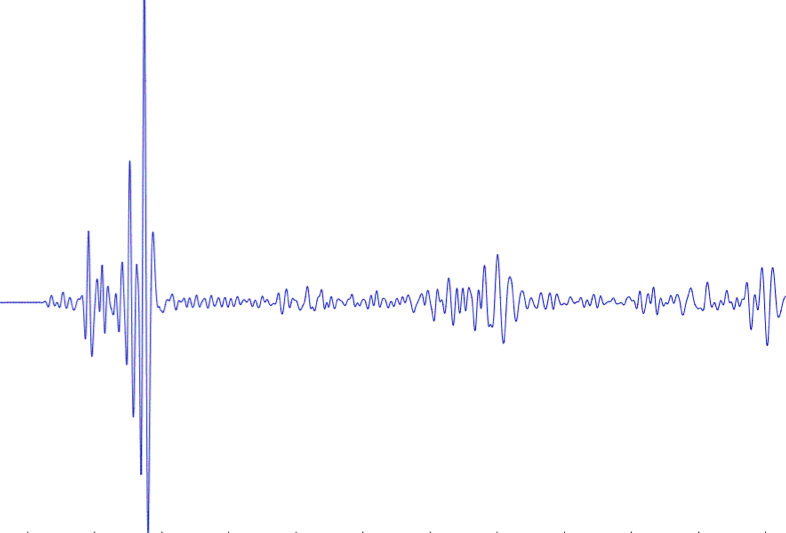 Archived and Real Time Data
Filtered Data Request Returned to Researcher
Researcher Specifies  Required Data Metric Constraints
For More Information:
MUSTANG Services
http://services.iris.edu/mustang

MUSTANG Tutorial
http://ds.iris.edu/ds/nodes/dmc/tutorials/getting-started-with-mustang/

Quality Assurance at the IRIS DMC
http://ds.iris.edu/ds/nodes/dmc/quality-assurance
8/10/17
17